Effacer ses données de navigation
Sur Mozilla Firefox
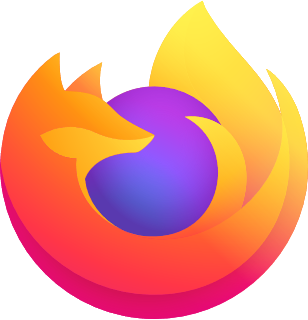 1. Ouvrir le menu en cliquant sur
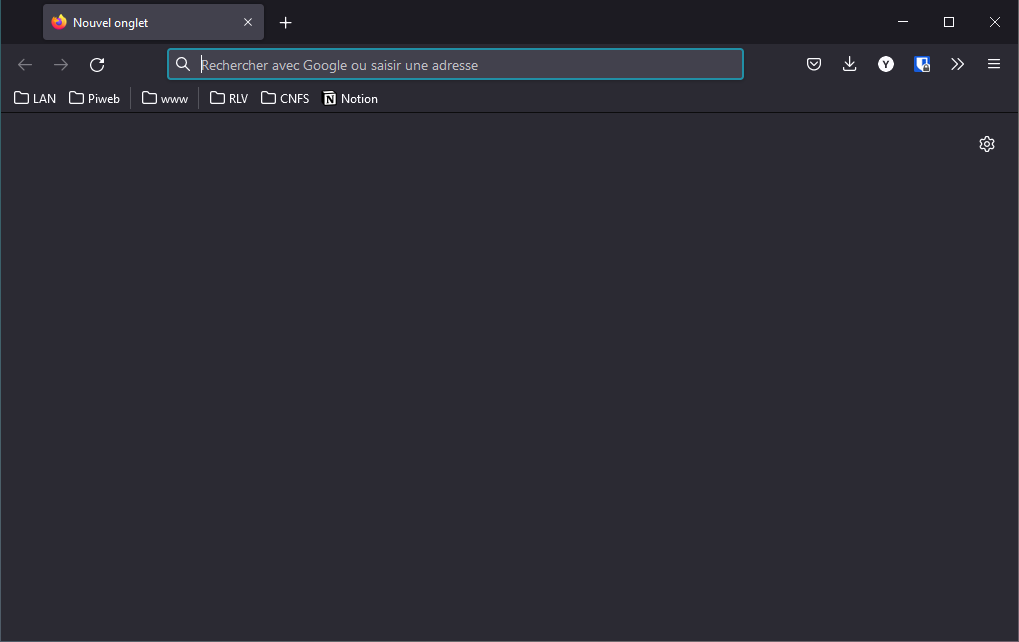 2. Cliquer sur « Paramètres »
3. Cliquer sur « Vie privée et sécurité »
4. Faire défiler la page vers le bas, jusqu’à l’onglet « Historique »
5. Cliquer sur « Effacer l’historique… »
6. Effacer les données
Intervalle à effacer
Pour tout supprimer, choisir « tout »
2. Quoi effacer
Tout cocher.
3. Valider en cliquant sur « OK »